Энергия связи.
Дефект масс.
9 класс
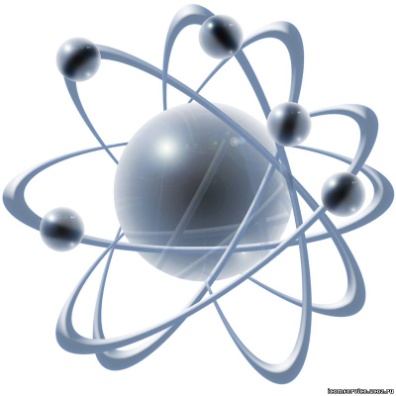 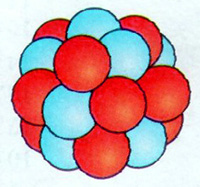 Давайте повторим:
ЗАКОНЧИ ФРАЗУ:
В результате альфа – распада порядковый номер элемента в таблице Менделеева……, массовое число…..
В результате бета – распада порядковый номер элемента в таблице Менделеева ……., массовое число….
3.Частицу, появляющуюся вместе с электроном, в результате бета – распада назвали …..
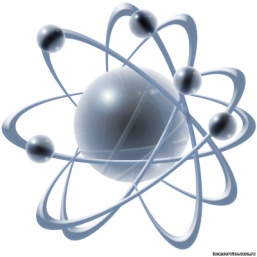 Давайте повторим:
2
1
В результате какого радиоактивного распада натрий Na2211 превращается в магний Mg2212?
Написать реакции альфа – распада урана U23892 и бета – распада свинца Pb20982.
В результате какого радиоактивного распада плутоний Pu23994 превращается  в уран U23592?
Какой изотоп образуется из урана U23992 после двух бета – распадов?
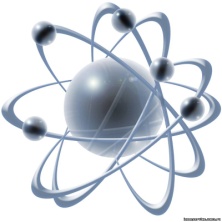 АТОМ
ОБОЛОЧКА
ЯДРО
НУКЛОНЫ
ЭЛЕКТРОНЫ
НЕЙТРОНЫ
ПРОТОНЫ
Ядерные силы ( сильное взаимодействие)-силы, действующие между нуклонами в ядре и обеспечивающие существование устойчивых ядер
Являются силами притяжения
Короткодействующие (~ 2*10      м)
Действуют одинаково между  p-p   p-n    n-n
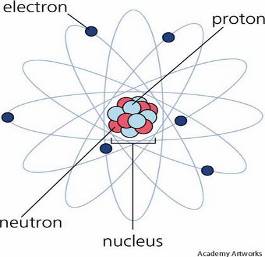 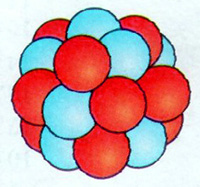 ЭНЕРГИЯ СВЯЗИ
минимальная энергия, необходимая 
     для расщепления ядра на свободные нуклоны;или энергия, выделяющаяся при слиянии свободных нуклонов в ядро.
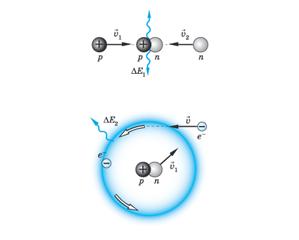 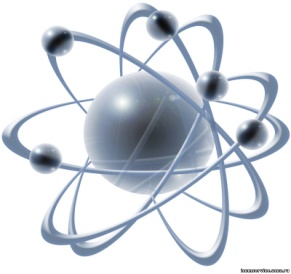 ЭНЕРГИЯ СВЯЗИ
Расчетная формула для энергии связи:
                                   E=mc2                    
  (с - скорость света в вакууме)
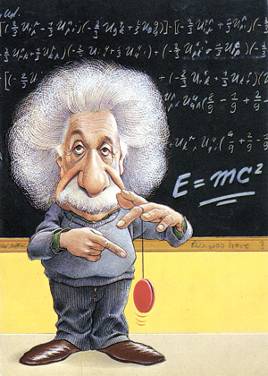 1905 г. Открытие закона взаимосвязи массы 
и энергии А.Эйнштейном
ДЕФЕКТ МАСС Масса ядра всегда меньше суммы масс свободных нуклонов.Мя<Z·mp+(A-Z)·mnДефект масс - недостаток массы ядра по сравнению с суммой масс свободных нуклонов Расчетная формула для дефекта масс:  m=(Z·mp+(A-Z)·mn) - Mя Мя= масса ядраmp= масса свободного протонаmn= масса свободного нейтронаZ= число протонов в ядреN= число нейтронов в ядре
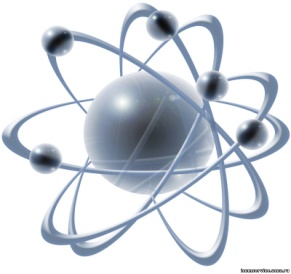 Схема дефекта масс
Масса и атомный вес некоторых частиц
1 а.е.м. = 1,6605 * 10     кг
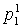 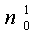 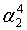 Определите дефект массы:
126C
Мя=12 а.е.м.
mp=1,00759 а.е.м.
mn=1,00897 а.е.м.

6·mp+6·mn=6·(1,00759 а.е.м. +1,00897 а.е.м.)=12,09936 а.е.м.

12 < 12,09936
12,09936 - 12=0,09936
             0,09936а.е.м. – дефект масс
                     1 а.е.м. = 1,6605 * 10     кг
     0,09936а.е.м. * 1,6605 * 10     кг = 0,165* 10    кг
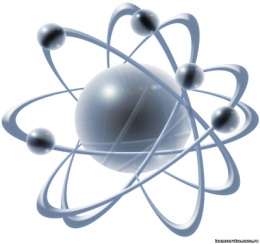 Домашнее задание:
П.64,65
Рассчитать дефект масс и энергию связи трития
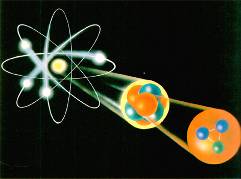 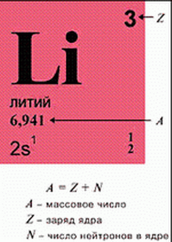 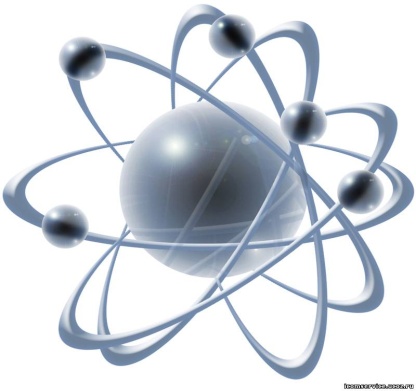